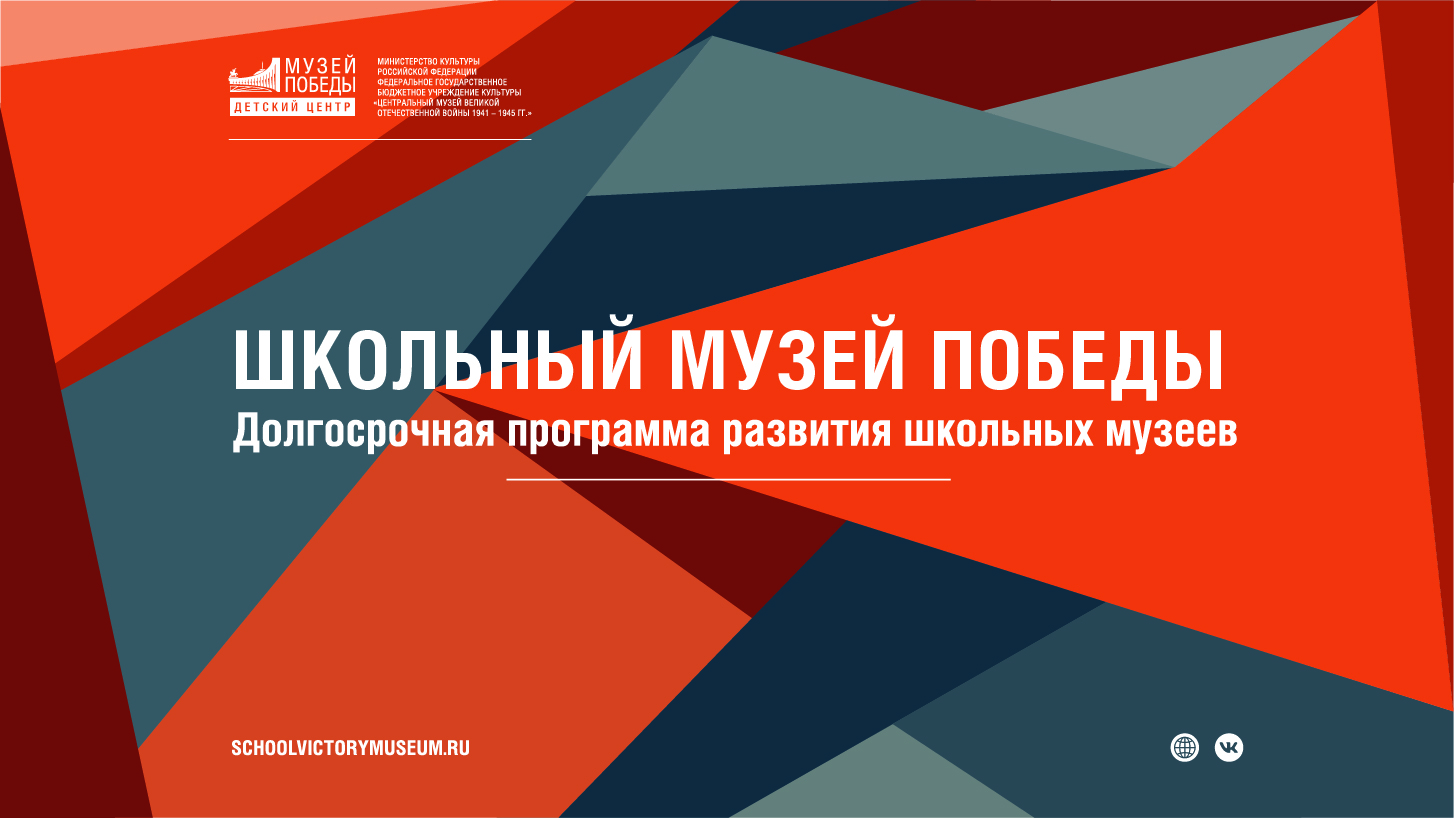 регион/город/село образовательной организации, наименование образовательной организации
Текст текст текст текст текст текст текст текст текст текст Текст текстТекст текст текст текст текст текст текст текст текст текст Текст текст Текст текст текст текст текст текст текст текст текст текст Текст текст
Текст текст текст текст текст текст текст текст текст текст Текст текстТекст текст текст текст текст текст текст текст текст текст Текст текстТекст текст текст текст текст текст текст текст текст текст Текст текст
Текст текст текст текст текст текст текст текст текст текст Текст текстТекст текст текст текст текст текст текст текст текст текст Текст текстТекст текст текст текст текст текст текст текст текст текст Текст текст
Фото образовательной организации
Текст текст текст текст текст текст текст текст текст текст Текст текстТекст текст текст текст текст текст текст текст текст текст Текст текст Текст текст текст текст текст текст текст текст текст текст Текст текст
Текст текст текст текст текст текст текст текст текст текст Текст текстТекст текст текст текст текст текст текст текст текст текст Текст текстТекст текст текст текст текст текст текст текст текст текст Текст текст
Текст текст текст текст текст текст текст текст текст текст Текст текстТекст текст текст текст текст текст текст текст текст текст Текст текстТекст текст текст текст текст текст текст текст текст текст Текст текст
Фото школьного музея
Текст текст текст текст текст текст текст текст текст текст Текст текстТекст текст текст текст текст текст текст текст текст текст Текст текст Текст текст текст текст текст текст текст текст текст текст Текст текст
Текст текст текст текст текст текст текст текст текст текст Текст текстТекст текст текст текст текст текст текст текст текст текст Текст текстТекст текст текст текст текст текст текст текст текст текст Текст текст
Текст текст текст текст текст текст текст текст текст текст Текст текстТекст текст текст текст текст текст текст текст текст текст Текст текстТекст текст текст текст текст текст текст текст текст текст Текст текст
Фото экспоната
Текст текст текст текст текст текст текст текст текст текст Текст текстТекст текст текст текст текст текст текст текст текст текст Текст текст Текст текст текст текст текст текст текст текст текст текст Текст текст
Текст текст текст текст текст текст текст текст текст текст Текст текстТекст текст текст текст текст текст текст текст текст текст Текст текстТекст текст текст текст текст текст текст текст текст текст Текст текст
Текст текст текст текст текст текст текст текст текст текст Текст текстТекст текст текст текст текст текст текст текст текст текст Текст текстТекст текст текст текст текст текст текст текст текст текст Текст текст
Фото экспоната
Текст текст текст текст текст текст текст текст текст текст Текст текстТекст текст текст текст текст текст текст текст текст текст Текст текст Текст текст текст текст текст текст текст текст текст текст Текст текст
Текст текст текст текст текст текст текст текст текст текст Текст текстТекст текст текст текст текст текст текст текст текст текст Текст текстТекст текст текст текст текст текст текст текст текст текст Текст текст
Текст текст текст текст текст текст текст текст текст текст Текст текстТекст текст текст текст текст текст текст текст текст текст Текст текстТекст текст текст текст текст текст текст текст текст текст Текст текст
Фото экспоната
Текст текст текст текст текст текст текст текст текст текст Текст текстТекст текст текст текст текст текст текст текст текст текст Текст текст Текст текст текст текст текст текст текст текст текст текст Текст текст
Текст текст текст текст текст текст текст текст текст текст Текст текстТекст текст текст текст текст текст текст текст текст текст Текст текстТекст текст текст текст текст текст текст текст текст текст Текст текст
Текст текст текст текст текст текст текст текст текст текст Текст текстТекст текст текст текст текст текст текст текст текст текст Текст текстТекст текст текст текст текст текст текст текст текст текст Текст текст
Фото экспоната
Текст текст текст текст текст текст текст текст текст текст Текст текстТекст текст текст текст текст текст текст текст текст текст Текст текст Текст текст текст текст текст текст текст текст текст текст Текст текст
Текст текст текст текст текст текст текст текст текст текст Текст текстТекст текст текст текст текст текст текст текст текст текст Текст текстТекст текст текст текст текст текст текст текст текст текст Текст текст
Текст текст текст текст текст текст текст текст текст текст Текст текстТекст текст текст текст текст текст текст текст текст текст Текст текстТекст текст текст текст текст текст текст текст текст текст Текст текст
Фото экспоната
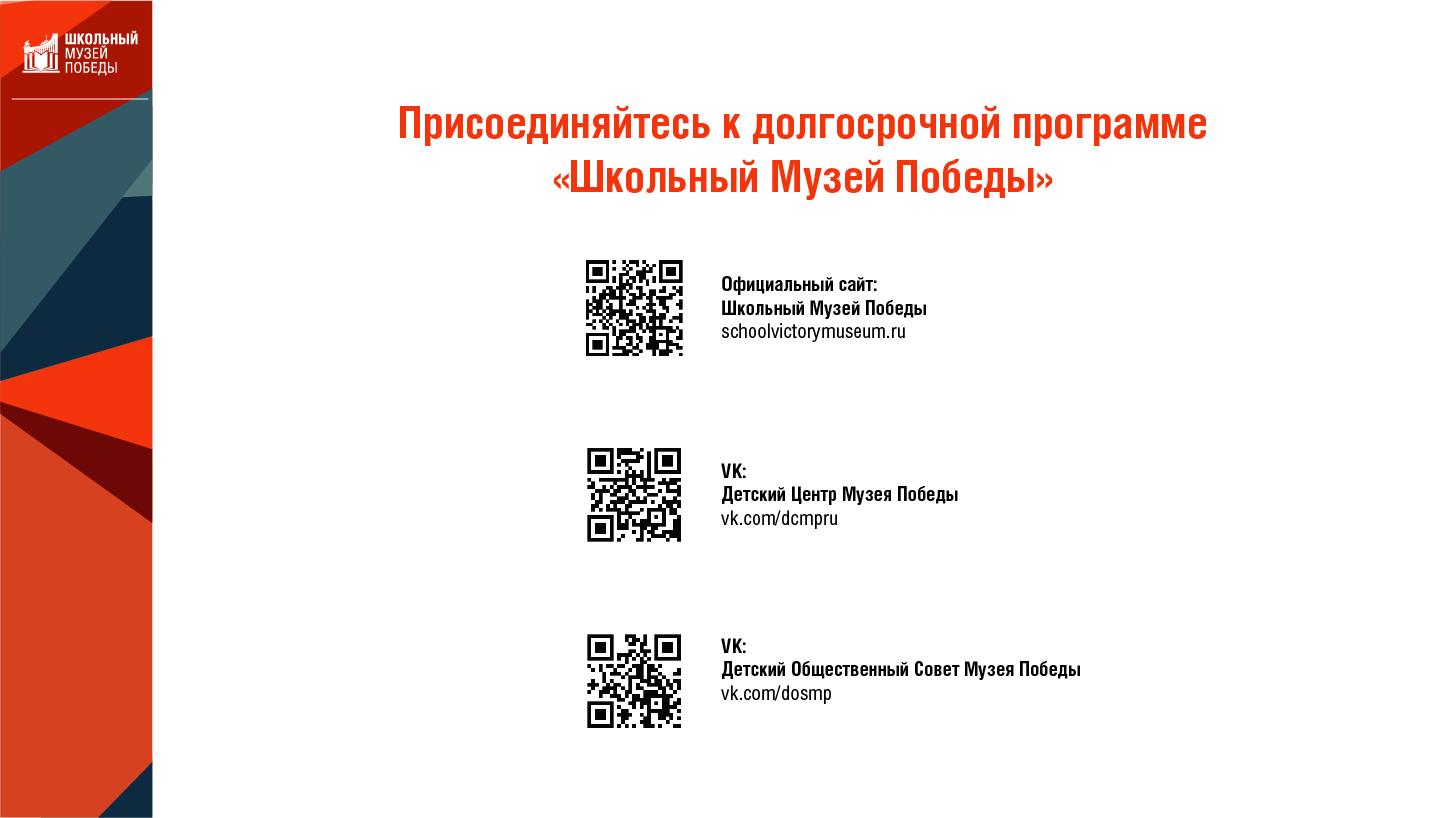